Кунгурская 
ледяная пещера
Лисенков С.А., учитель географии,
ГБОУ СОШ «ЦО» пос. Варламово 
м.р. Сызранский Самарской области
Географическое положение
Находится на Среднем Урале Пещера
Расположена на правом берегу реки
Сылвы, на окраине города Кунгур, в
селе Филипповка (в 100 км. от Перми).
Одна из крупнейших карстовых пещер
в Европейской части России, 7-я в
мире гипсовая пещера по
протяжённости. Возраст – около 12
тыс. лет.
Протяжённость пещеры составляет
около 5700 м, из них 1,5 км
оборудовано для посещений туристами. 
Средняя температура воздуха в центре
пещеры +5° С, относительная
влажность в центре пещеры — 100%
В кунгурской ледяной пещере есть и
свои обитатели – летучие мыши и
беспозвоночные рачки, обитающее в
озерах пещеры.
Кунгурская пещера содержит  48
гротов, около 70 озёр.
Вход в пещеру
Обитатели Кунгурской пещеры
В пещере есть и свои обитатели
летучие мыши и беспозвоночные
Позвоночные: летучие мыши  
Беспозвоночные: Nemathelminthes
(Круглые черви) 
и рачки, обитающие в озерах пещеры
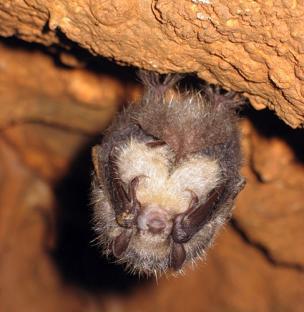 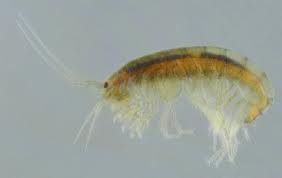 Растения Кунгурской пещеры
Зеленые растения встречаются
только возле подводных
прожекторов. Здесь активно
ростут зеленые нитчатые
водоросли.
Встречающиеся в пещере
плесени и грибы относятся к
группам настоящих грибов.
Пещерные образования
Сталактиты - натёчно-капельные
(чаще известковые) образования,
свешивающиеся в виде сосулек,
трубок, гребёнок, бахромы и т.п. с
потолков и верхних частей стен
карстовых пещер.
Сталагми́ты  — натёчные
минеральные образования (большей
частью известковые, реже гипсовые,
соляные), растущие в виде конусов от
пола
И сталактиты, и сталагмиты растут
очень медленно - сотни и тысячи лет.
Если пещера не очень высокая, то
сталагмиты и сталактиты со временем
срастаются, образуя огромные ледяные
столбы –сталагнаты
Гроты Кунгурской пещеры
Пещера имеет 48 гротов. В
большинстве гротов t  около
нуля.
Среди множества гротов
Кунгурской пещеры, особенно
сильное впечатление
производят гроты Бриллиантовый,
Полярный, Данте, Скульптурный,
Коралловый, Великан
Самый крупный — грот
Географов —50 тыс. м³, 

                               Грот Крестовый
грот Полярный
грот Скульптурный
грот Коралловый
грот Андроновский
грот Данте
грот Крестовый
Подземные озера пещеры
Особую красоту придают пещере озёра, воды которых соединяются с водами реки Сылвы. Всего пещера насчитывает 70 озёр, крупнейшее озеро (Большое подземное озеро), в самом большом гроте пещеры - Дружба народов, имеет объём 1300 м³, площадь 1460 м², глубину — до 3 м. В озёрах встречаются рачки-крангониксы Хлебникова. 

Большое подземное озеро
Меры по охране Кунгурской пещеры
совершенствовать действующую законодательную базу, регулирующую использование и охрану подземных пространств, в частности пещер.

проводить мониторинг природной среды пещер как для выявления закономерностей их формирования и эволюции, так и с целью выявления масштабов антропогенных изменений в них.

 провести радоновую съемку в пещере и на прилегающих территории для выявления особенностей его воздействия на окружающую среду.
Меры по охране Кунгурской пещеры
Использовать территорию Ледяной горы в качестве полигона для отработки геофизических методов изучения недр.
Поддержать идею создания музея пещеры, карста и истории спелеологии и содействовать сбору материалов.
Повысить охранный статус пещеры и Ледяной горы как единого историко-природного комплекса.
 Организовать рекультивацию прилегающих земель в связи с высокой рекреационной значимостью территории.
Разработать комплексную программу рационального использования и охраны Кунгурской Ледяной пещеры.
Источники :
Учебник: Баринова И.И. География России. Природа. 8 класс.  М. Дрофа, 2010
За страницами учебника географии.-М., Дрофа, 2005.
Ресурсы интернет:
http://img0.liveinternet.ru/images/attach/c/1/54/578/54578044_kugnurskaya_peschera_1.jpg
http://animalworld.com.ua/images/2011/October/Eco/Ordinskaya/Crangonyx-Chlebnikovi_2.jpg
http://img-fotki.yandex.ru/get/2713/shef007.1/0_aff_8e4d0e74_L.jpg 
http://s019.radikal.ru/i601/1205/22/4317ad646c5f.jpg 
http://www.aquafanat.com.ua/forum/uploads/post-12889-1392588918.jpg 
http://stat17.privet.ru/lr/0a06c0dd59bedb64ab613459ecfbd411 
http://www.turoboz.ru/cmsdb/article_images/images/47768057_kungurskaya_peshera.gif 
http://img0.liveinternet.ru/images/attach/c/4/84/41/84041874_8c4fa582c5.jpg 
http://www.vokrugsveta.ru/img/cmn/2008/01/30/013.jpg 
http://www.fotka.ua/img--i-204419-w-640.jpg 
http://www.nemo.ru/files/newss/foto1_201.jpg 
http://www.newacropol.ru/pub/Activity/Kungur_2007/kungurbig32.jpg 
http://www.fotka.ua/img--i-204416-w-640.jpg 
http://stat20.privet.ru/lr/0c011b8a1f155d7e990c2619dab9d08f 
http://www.tourblogger.ru/sites/default/files/user/28049/photos/photo-131313564919.jpg